Atomic Interactions
Bonding, to get the octet
The interactions that make bonds are called chemical reactions and have reactants (left side of the arrow) and products (right side of the arrow)
Molecule= simplest part of a compound
Chemical formula: ex: CH4

Ionic bonds=Ions are formed due to sharing of electrons.  ATTRACTION!
Covalent bonds= Sharing electrons
Involve only 1 type of atom b/c have the same electron affinity
Polar-covalent bonds= Sharing electrons
Involve different types of atoms b/c have different electronegativities (attraction of an atom for e- of a covalent bond)
Weak Atomic Interactions
Necessary for most chemical signaling between cells

Ionic Bond 

Hydrogen bond=Occurs when H is covalently bonded to N or O (usually) and is attracted to the electronegative part of another molecule

Van der Waals interactions=as electrons move, even in non-polar molecules, attraction points occur because of temporary polarity
EX: Gecko walking up walls
Figure 2.16
+
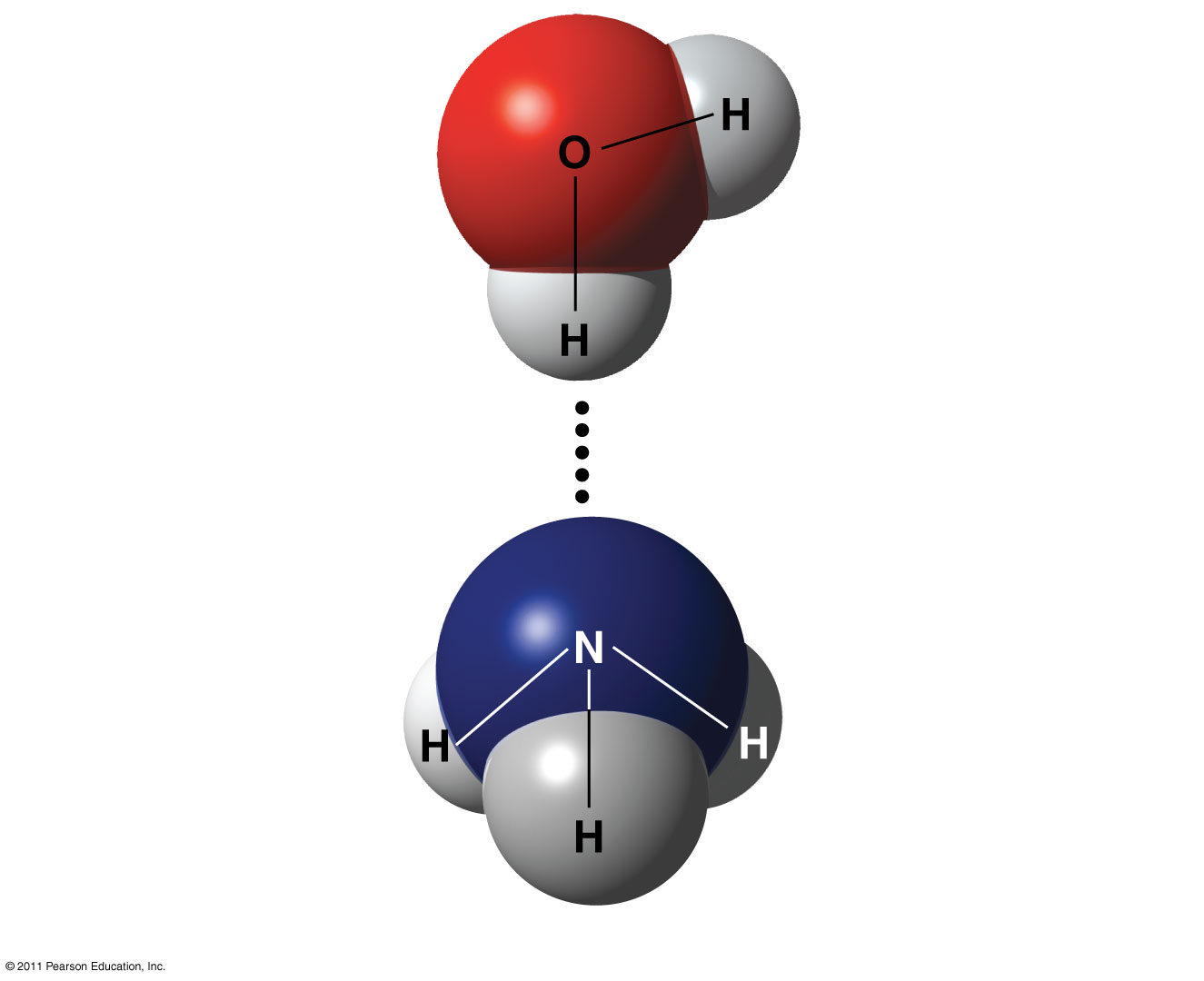 –
Water (H2O)
+
Hydrogen bond
–
Ammonia (NH3)
+
+
+
[Speaker Notes: Figure 2.16 A hydrogen bond.]
Consequences of Weak Atomic interactions-Water Properties
Water is a polar molecule
Overall charge is unevenly distributed
Water’s “bent” geometry allows for hydrogen bonding-Note: this is NOT a covalent bond!  It’s a special case of an interaction in which the partial + H is attracted to the electrons orbiting the O on the other water molecule (just as Na+ is attracted to Cl-)

This tends to make water “sticky,” giving it unique properties
Figure 3.2
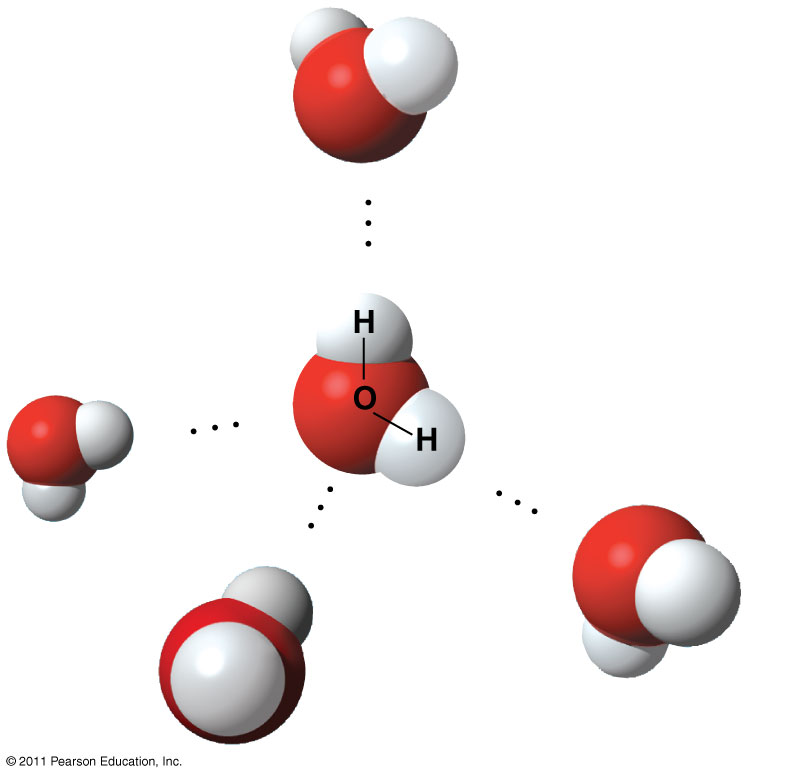 

Hydrogen
bond
+

Polar covalent
bonds


+

+





+

[Speaker Notes: Figure 3.2 Hydrogen bonds between water molecules.]
Figure 3.3
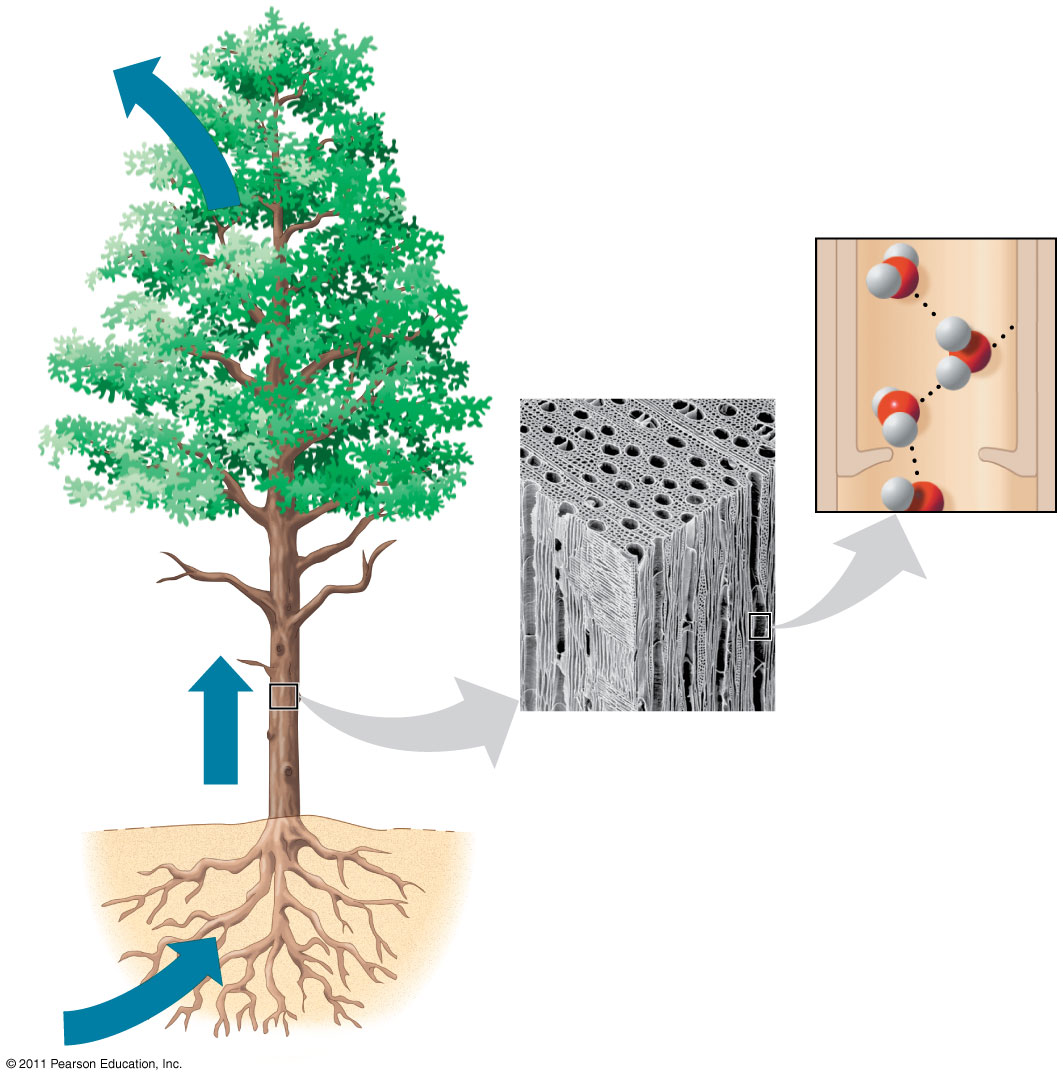 Adhesion
Two types of
water-conducting
cells
Cohesion
Direction
of water
movement
300 m
[Speaker Notes: Figure 3.3 Water transport in plants.]
Figure 3.6
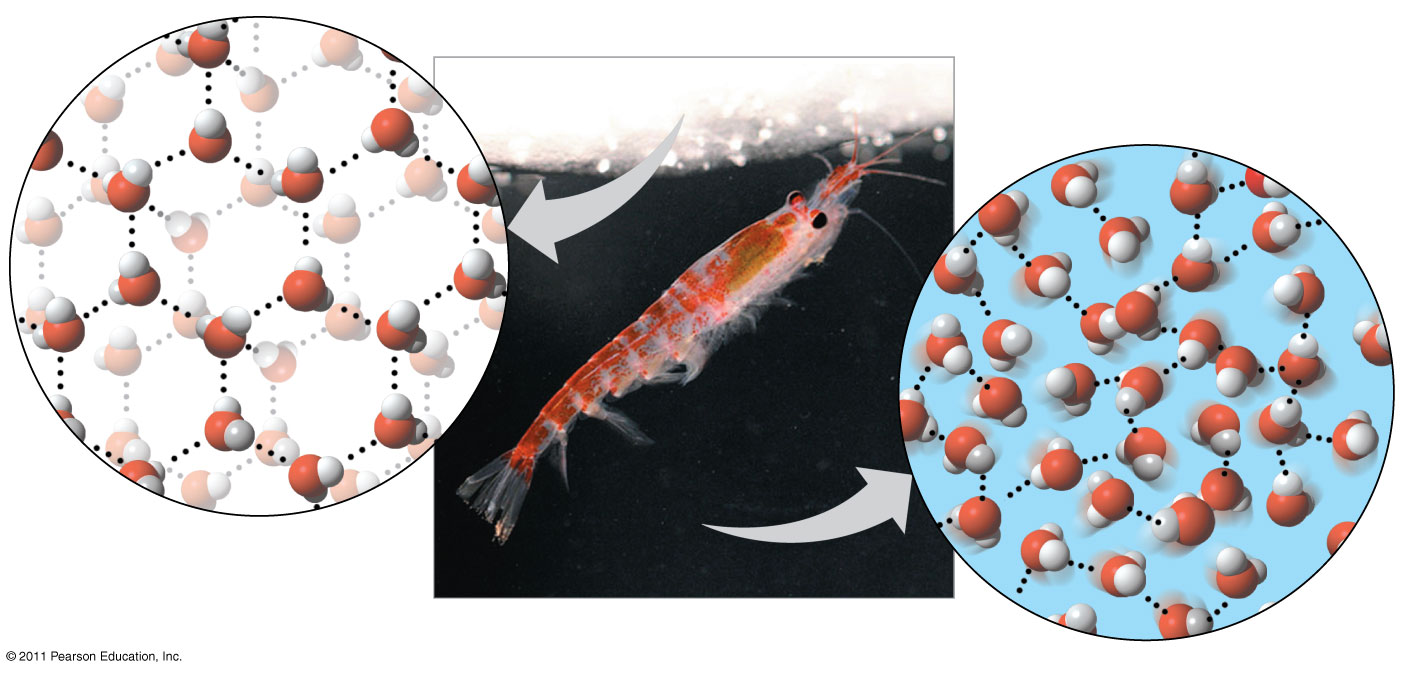 Hydrogen bond
Liquid water:
Hydrogen bonds
 break and re-form
Ice:
Hydrogen bonds
are stable
[Speaker Notes: Figure 3.6 Ice: crystalline structure and floating barrier.]
AP Biology
Biochemistry
Carbon’s versatility
Valence=?
Capable of single bonds (-ane), double bonds (-ene), and triple bonds (-yne)
Readily forms hydrocarbons (organic molecules of only C & H), which are the backbones of biochemicals 
Carbon molecules often form isomers (same formula, different architecture)
Isomers can be chains vs. rings, cis-trans (variation around a double bond), or enantiomers (mirror images which vary around a central carbon) 
Real world applications: vision affected by cis -trans, trans fats, pharmaceuticals)
Figure 4.7
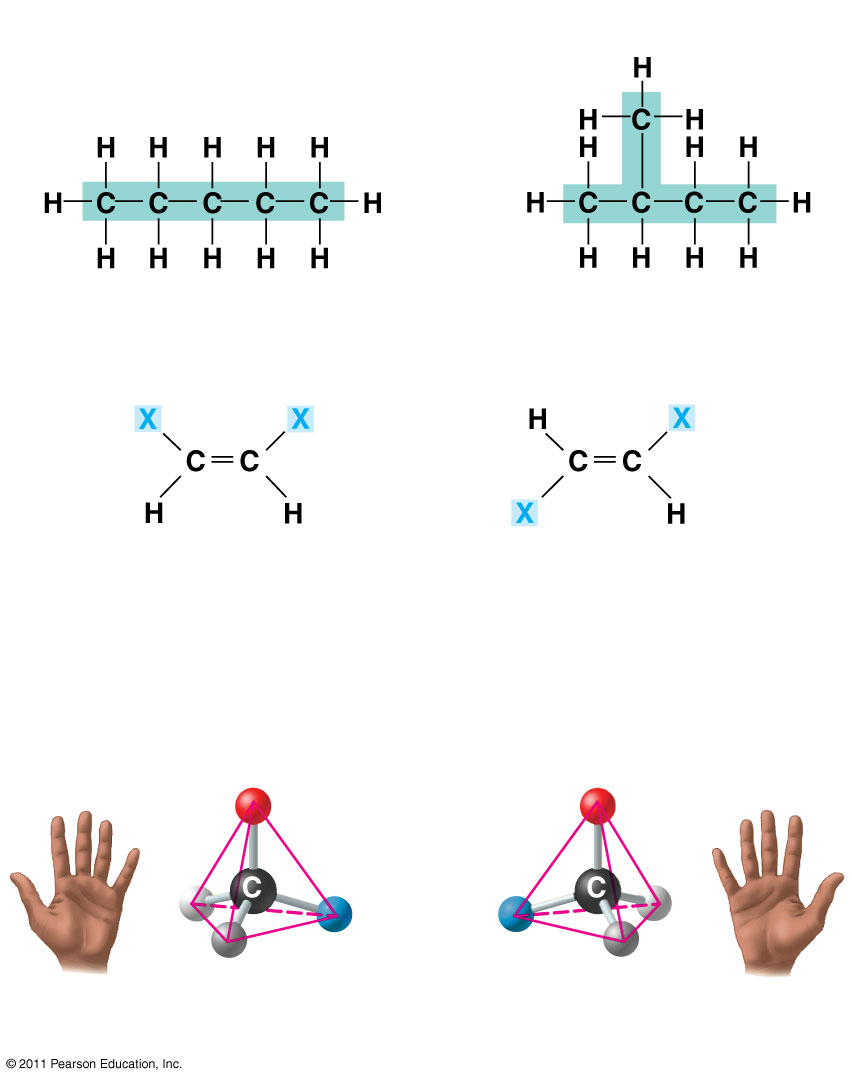 (a) Structural isomers
(b) Cis-trans isomers
cis isomer: The two Xsare on the same side.
trans isomer: The two Xsare on opposite sides.
(c) Enantiomers
CO2H
CO2H
H
NH2
H
NH2
CH3
CH3
L isomer
D isomer
[Speaker Notes: Figure 4.7 Three types of isomers, compounds with the same molecular formula but different structures.]
Origin of Biochemicals
Miller & Urey experiment
Concluded complex molecules could arise spontaneously from conditions on early earth
Amino acids,  hydrocarbons
Distinguishing between hydrocarbons
Functional groups are used to distinguish molecules made up of C, H, O, since these groups cause the molecules to behave differently:
Hydroxyl group (OH-)=alcohols, forms H bonds
Carbonyl group (C=O)=aldehyde or ketone/ different sugars

Carboxyl group (COOH)=organic acid
Amino group (NH2 )=amine (organic base)

Sulfhydryl group (SH)=Stabilize proteins
Phosphate group (PO4)=energy transfer group (ATP)
Methyl (CH3 )=methylated compounds-mark DNA, distinguish hormones
Figure 4.9_a
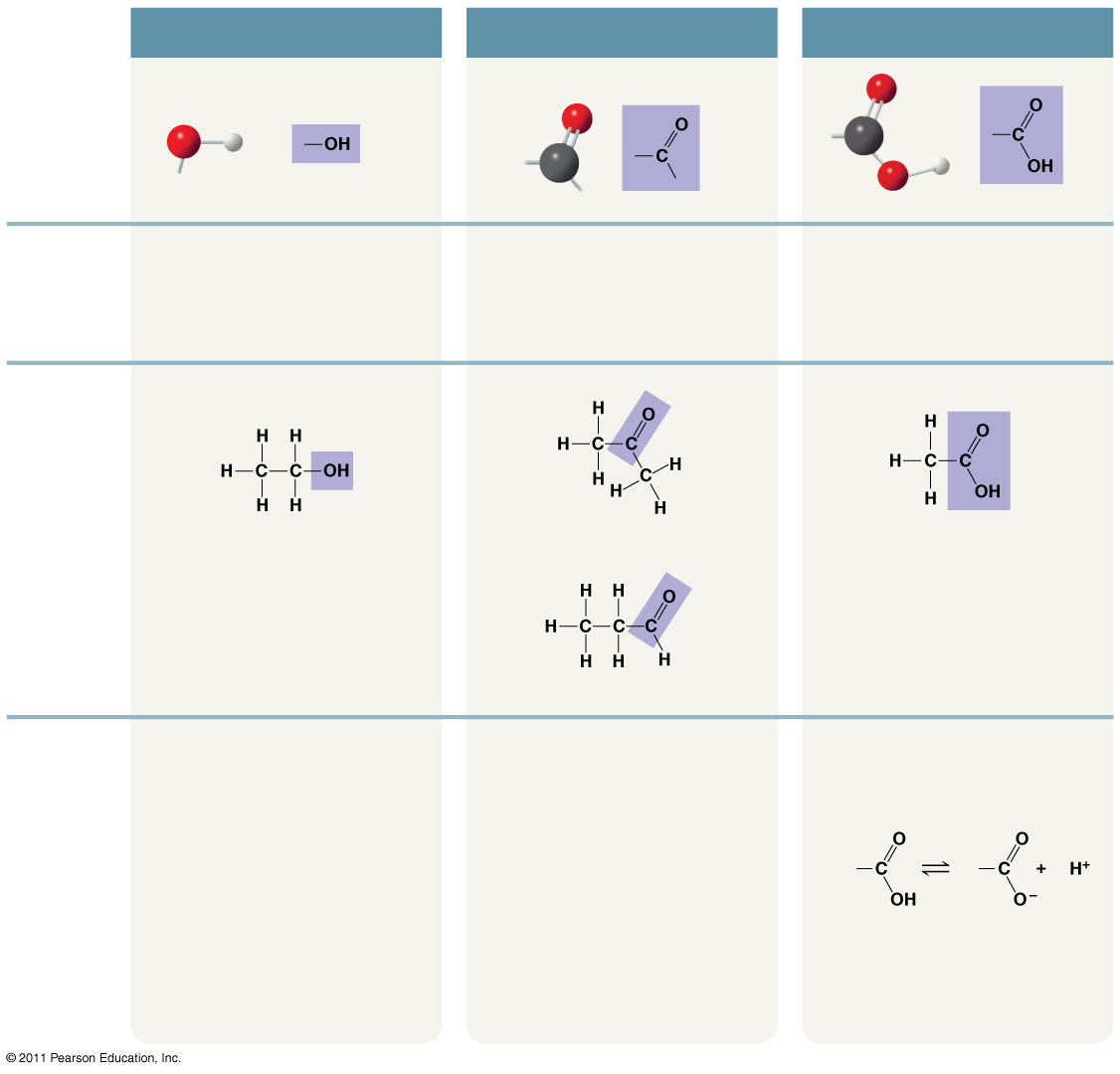 CHEMICAL
GROUP
Hydroxyl
Carbonyl
Carboxyl
STRUCTURE
(may be written HO—)
Alcohols (Their specific namesusually end in -ol.)
NAME OF
COMPOUND
Ketones if the carbonyl group iswithin a carbon skeleton
Carboxylic acids, or organic acids
Aldehydes if the carbonyl groupis at the end of the carbon skeleton
EXAMPLE
Acetic acid
Ethanol
Acetone
Propanal
FUNCTIONAL
PROPERTIES
• Acts as an acid; can donate an
   H+ because the covalent bond
   between oxygen and hydrogen
   is so polar:
• A ketone and an aldehyde may be   structural isomers with different
   properties, as is the case for   acetone and propanal.
• Is polar as a result of the   electrons spending more time   near the electronegative oxygen
   atom.
• Can form hydrogen bonds with   water molecules, helping dissolve
   organic compounds such as   sugars.
• Ketone and aldehyde groups are   also found in sugars, giving rise   to two major groups of sugars:
   ketoses (containing ketone
   groups) and aldoses (containing
   aldehyde groups).
Nonionized
Ionized
• Found in cells in the ionized form
   with a charge of 1 and called a
   carboxylate ion.
[Speaker Notes: Figure 4.9 Exploring: Some Biologically Important Chemical Groups]
Figure 4.9_b
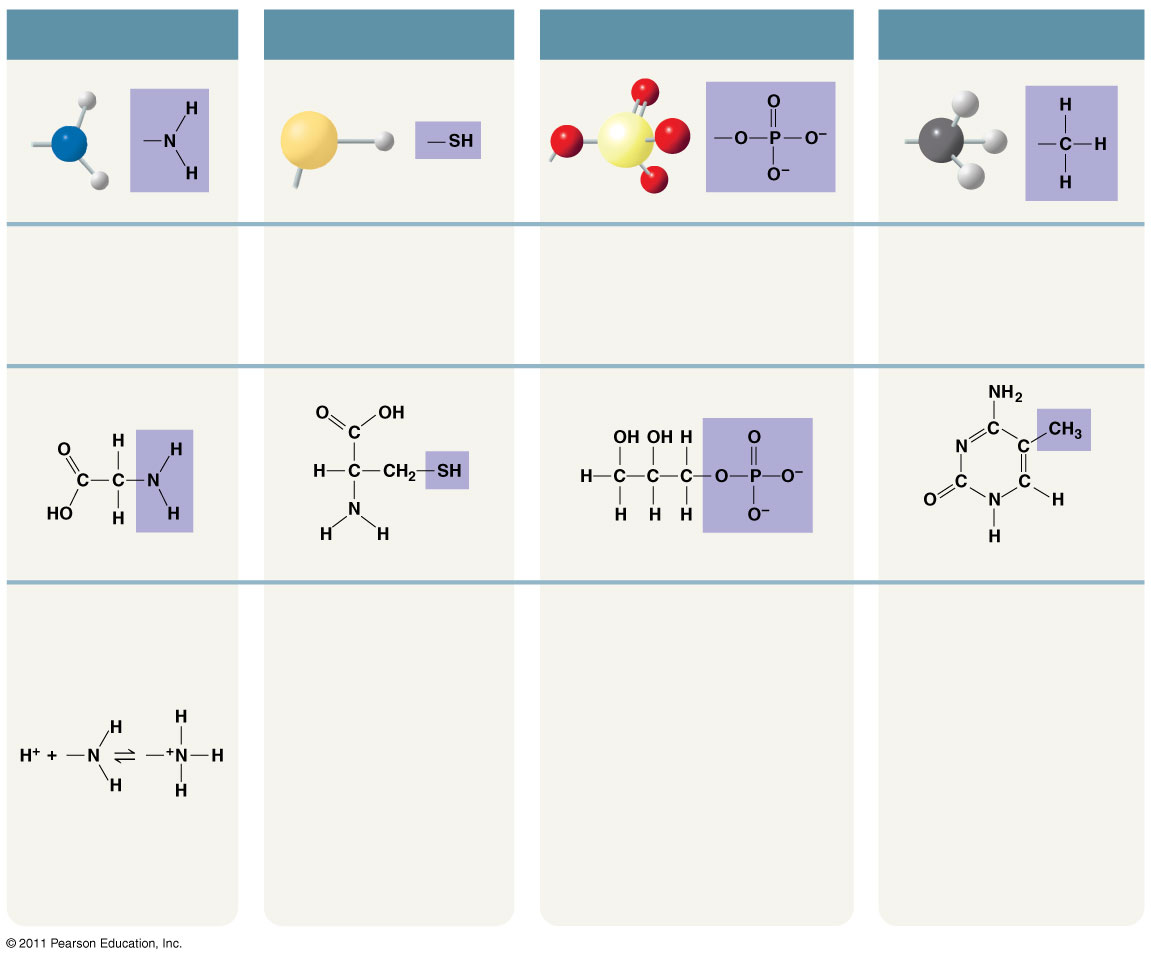 Amino
Sulfhydryl
Phosphate
Methyl
(may bewritten HS—)
Organic phosphates
Amines
Thiols
Methylated compounds
Glycerol phosphate
Cysteine
Glycine
5-Methyl cytidine
• Contributes negative charge to
   the molecule of which it is a part
   (2– when at the end of a molecule,
   as above; 1– when located
   internally in a chain of
   phosphates).
• Acts as a base; can
   pick up an H+ from the
   surrounding solution   (water, in living
   organisms):
• Two sulfhydryl groups can   react, forming a covalent
   bond. This “cross-linking”
   helps stabilize protein
   structure.
• Addition of a methyl group
   to DNA, or to molecules
   bound to DNA, affects the
   expression of genes.
• Arrangement of methyl
   groups in male and female
   sex hormones affects their
   shape and function.
• Cross-linking of cysteines
   in hair proteins maintains
   the curliness or straightness
   of hair. Straight hair can be
   “permanently” curled by
   shaping it around curlers
   and then breaking and
   re-forming the cross-linking
   bonds.
• Molecules containing phosphate
   groups have the potential to react
   with water, releasing energy.
Nonionized
Ionized
• Found in cells in the
   ionized form with a
   charge of 1+.
[Speaker Notes: Figure 4.9 Exploring: Some Biologically Important Chemical Groups]
Modeling Carbon’s Versatility
Demonstrate  
what 2 carbons look like when single-bonded (complete the valence with Hydrogens).  
Write the chemical formula for this molecule.
Draw the molecule.
 
a molecule of 2 carbons double-bonded. 
Write the chemical formula and draw this molecule.

a 2-carbon molecule that is triple-bonded.
Modeling Carbon’s Versatility
Discuss

What happens to the hydrogen atoms when you go from a single to double bond?  From a double to a triple?

What does “saturated” have to do with the 3 types of bonds?  Which molecule is considered saturated?
Life is Chemical –Long Form FRQ
30 point Minor Classwork

Talk to Text Reading  (10)
Model and Discuss
Questions A-C (15)
Peer Rubric & Comments (5)
Polymers and Monomers
Monomer=1 subunit (link in a chain)
Polymer=a chain of small subunits 
Polymers are put together by dehydration synthesis reactions
Monomers joined covalently losing a water molecule
Polymers are taken apart by hydrolysis (hydro=water, lysis=splitting)
Broken down in to monomers
Digestion is an example of this happening in our bodies


All Biochemicals are polymers
Figure 5.2
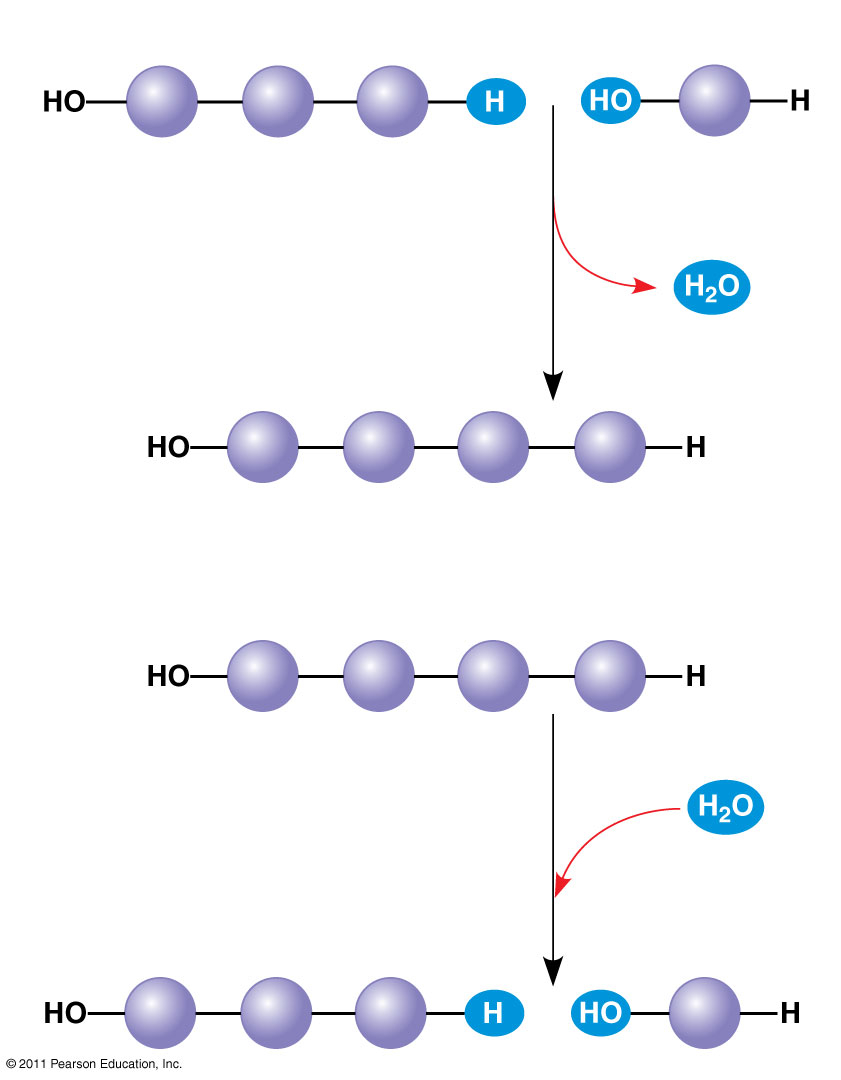 (a) Dehydration reaction: synthesizing a polymer
1
2
3
Short polymer
Unlinked monomer
Dehydration removesa water molecule,forming a new bond.
1
4
2
3
Longer polymer
(b) Hydrolysis: breaking down a polymer
4
2
3
1
Hydrolysis addsa water molecule,breaking a bond.
2
3
1
[Speaker Notes: Figure 5.2 The synthesis and breakdown of polymers.]
Carbohydrates
Sugars are mono- or disaccharides
Ex: glucose(mono), sucrose (di)
Disaccharides-joined by glycosidic linkage (covalent bond formed btwn 2 monos)
Used for energy
Polysaccharides
Have hundreds-thousands of monosaccharides joined
Used for energy storage or structure
Animals store glycogen for energy and chitin for structure
Plants use cellulose for structure and store amylose or amylopectin (starch) for energy
Difference is in the types of  linkage between the monomers and the degree of branching within the molecules
Figure 5.6
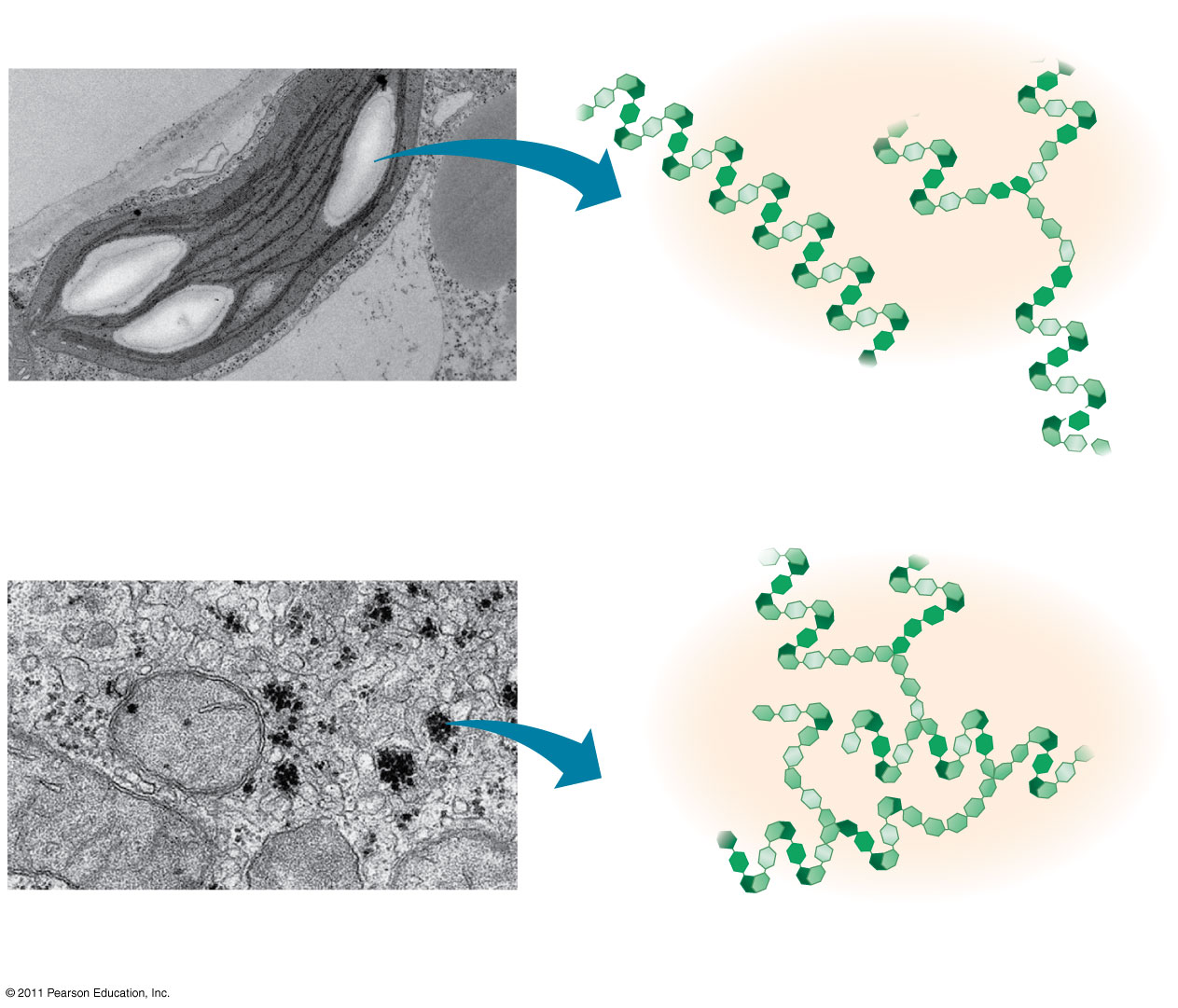 Starch granules
Chloroplast
Amylopectin
Amylose
(a) Starch:      a plant polysaccharide
1 m
Glycogen granules
Mitochondria
Glycogen
(b) Glycogen:      an animal polysaccharide
0.5 m
[Speaker Notes: Figure 5.6 Storage polysaccharides of plants and animals.]
Figure 5.8
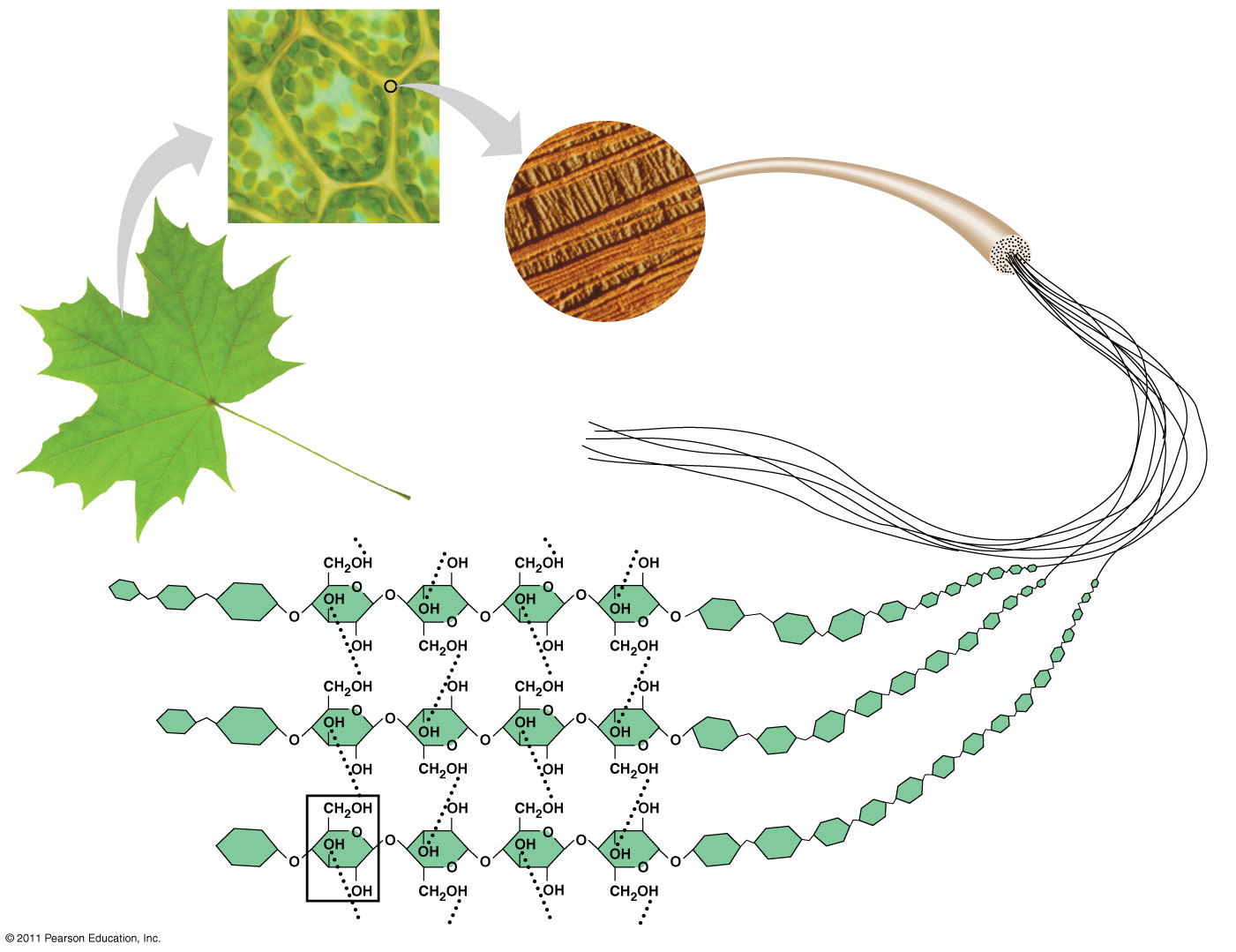 Cellulosemicrofibrils in aplant cell wall
Cell wall
Microfibril
10 m
0.5 m
Cellulosemolecules
 Glucosemonomer
[Speaker Notes: Figure 5.8 The arrangement of cellulose in plant cell walls.]
Figure 5.9
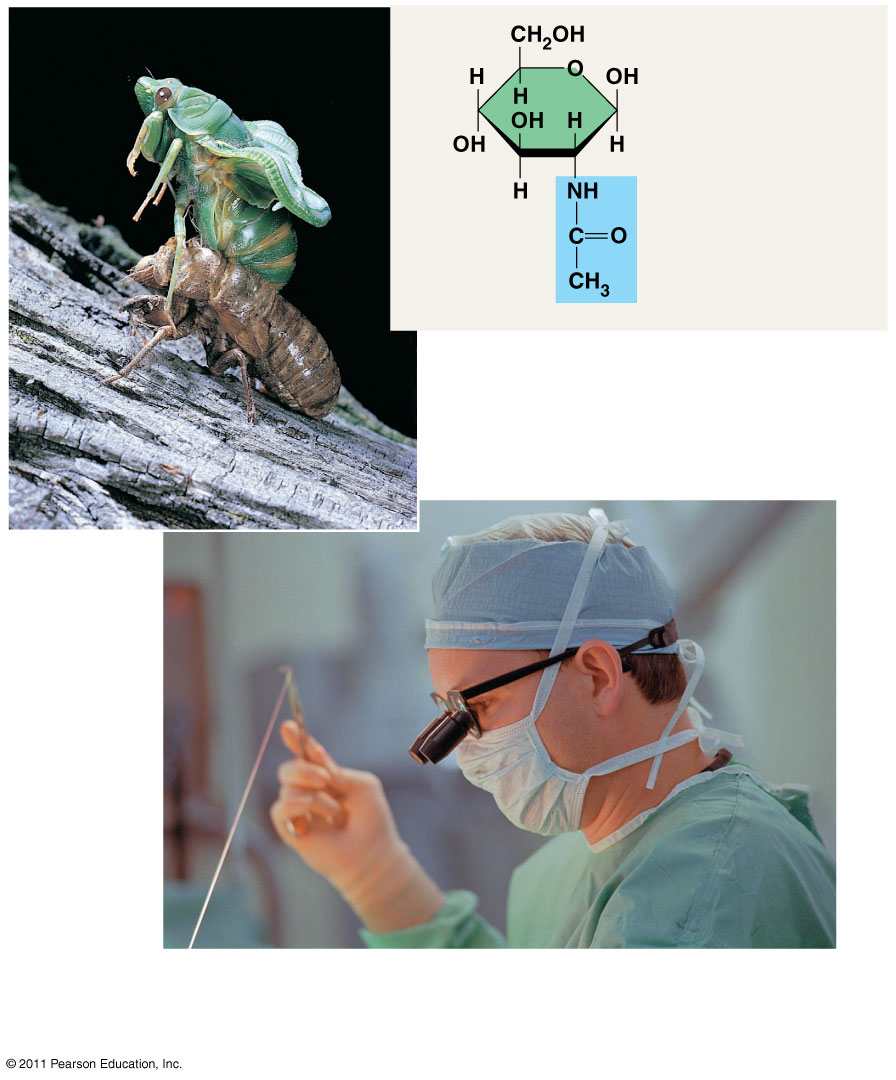 The structureof the chitinmonomer
Chitin forms the exoskeletonof arthropods.
Chitin is used to make a strong and flexiblesurgical thread that decomposes after thewound or incision heals.
[Speaker Notes: Figure 5.9 Chitin, a structural polysaccharide.]
Lipids
Fats, oils, waxes (sterols)
Non-polar
Exception: phospholipids (part hydrophilic, part hydrophobic)
Energy storage-savings account (chemically stable, takes a lot to break them apart)
1 g fat stores more than 2x energy of polysaccharide
Triglyceride is a typical lipid structure consisting of a glycerol and 3 fatty acid chains. 
 
Saturated vs. Unsaturated
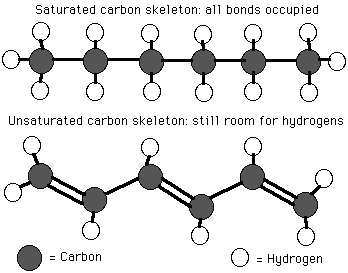 Figure 5.11
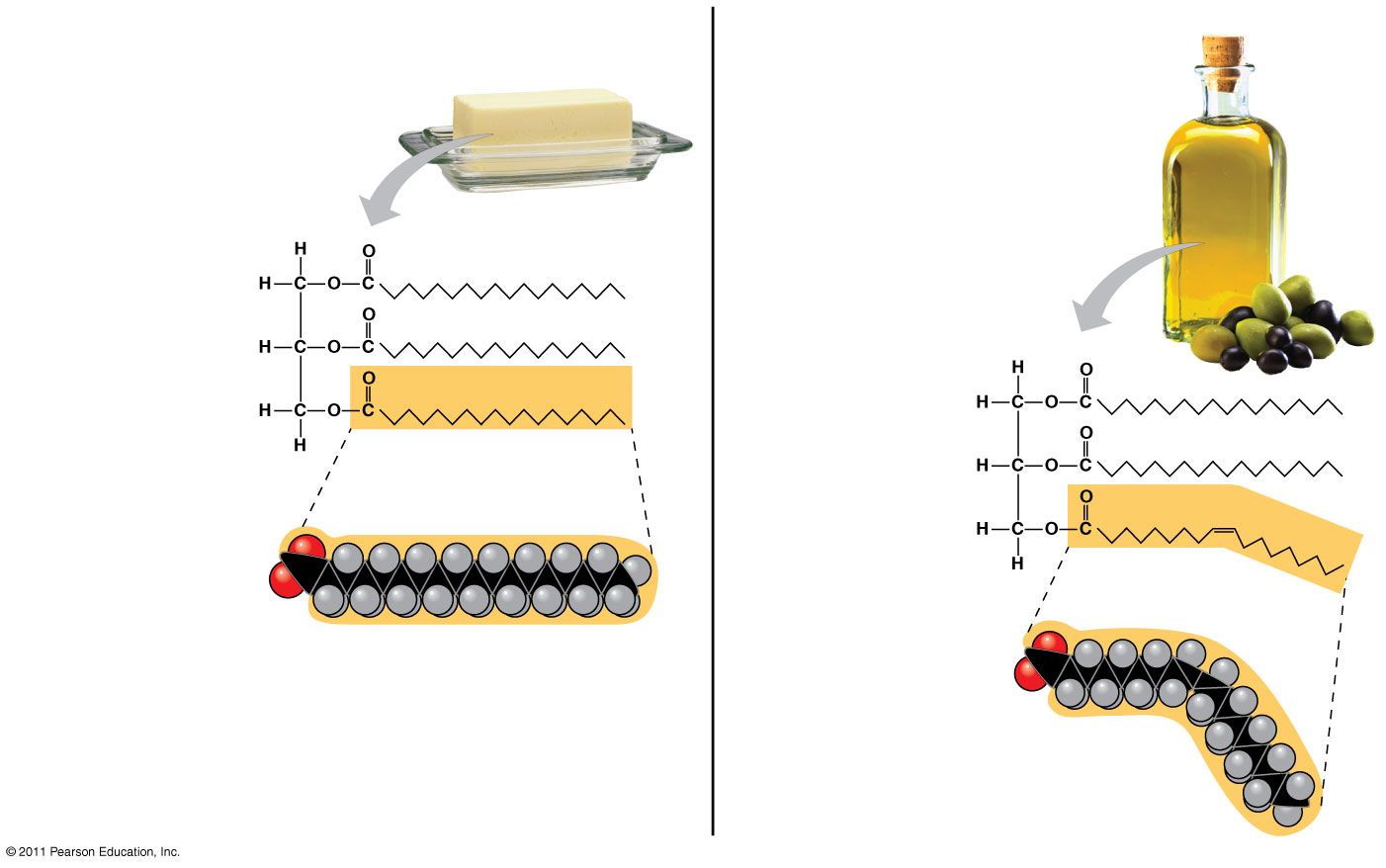 (b) Unsaturated fat
(a) Saturated fat
Structuralformula of asaturated fatmolecule
Structuralformula of anunsaturated fatmolecule
Space-fillingmodel of stearicacid, a saturatedfatty acid
Space-filling modelof oleic acid, anunsaturated fattyacid
Cis double bondcauses bending.
[Speaker Notes: Figure 5.11 Saturated and unsaturated fats and fatty acids.]
Proteins
Held together by peptide bonds, and are therefore sometimes called polypeptides (special case of condensation where N is bonded to C)
Have an amino end & a carboxyl end
Workhorses of cells, doing a variety of tasks such as communication, structure, movement, storage, transport, defense and enzymes
Monomer is the amino acid (20 amino acids exist in living things, distinguished by their R groups)
Physical & chemical properties of the functional group determine unique characteristics of the amino acid
 some are hydrophobic, some hydrophilic, some positive, some negative
Figure 5.16
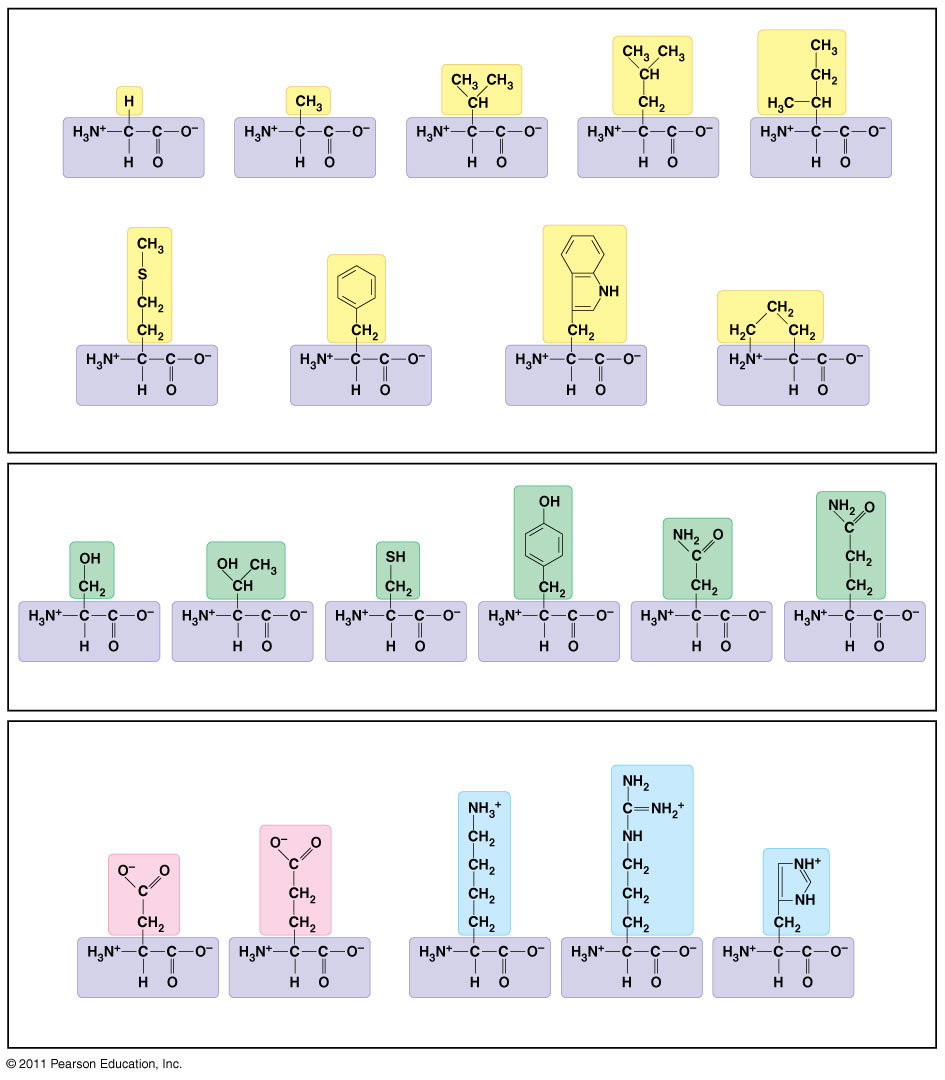 Nonpolar side chains; hydrophobic
Side chain(R group)
Isoleucine (Ile or I)
Glycine(Gly or G)
Leucine(Leu or L)
Alanine(Ala or A)
Valine(Val or V)
Methionine(Met or M)
Phenylalanine(Phe or F)
Tryptophan(Trp or W)
Proline(Pro or P)
Polar side chains; hydrophilic
Threonine(Thr or T)
Serine(Ser or S)
Cysteine(Cys or C)
Tyrosine(Tyr or Y)
Asparagine(Asn or N)
Glutamine(Gln or Q)
Electrically charged side chains; hydrophilic
Basic (positively charged)
Acidic (negatively charged)
Aspartic acid(Asp or D)
Glutamic acid(Glu or E)
Histidine(His or H)
Lysine(Lys or K)
Arginine(Arg or R)
[Speaker Notes: Figure 5.16 The 20 amino acids of proteins.]
Levels of protein structure
Shape determines how the molecule works and is extremely important
Primary structure=sequence of amino acids (read from amino terminus to carboxyl terminus)
Secondary structure=coiling or folding of the molecule b/c of hydrogen bonds between backbone molecules (therefore, these are regular ex: alpha helices and pleated sheets)
Tertiary structure=contortion of the molecule due to attractions (van der Waals and H bonding) between R groups.  Because each protein has a unique AA sequence, these are irregular patterns that are unique to each protein (ex=disulfide bridges between sulfhdryl groups, hydrophobic clustering)
Quaternary structure=overall protein structure resulting from multiple polypeptides (ex=hemoglobin has 4 polypeptide chains held together with heme groups consisting of Fe)
High temperature, extreme salinity and pH changes can cause denaturating of proteins=protein becomes misshapen because the forces controlling the levels of structure above have been interfered with
Figure 5.20a
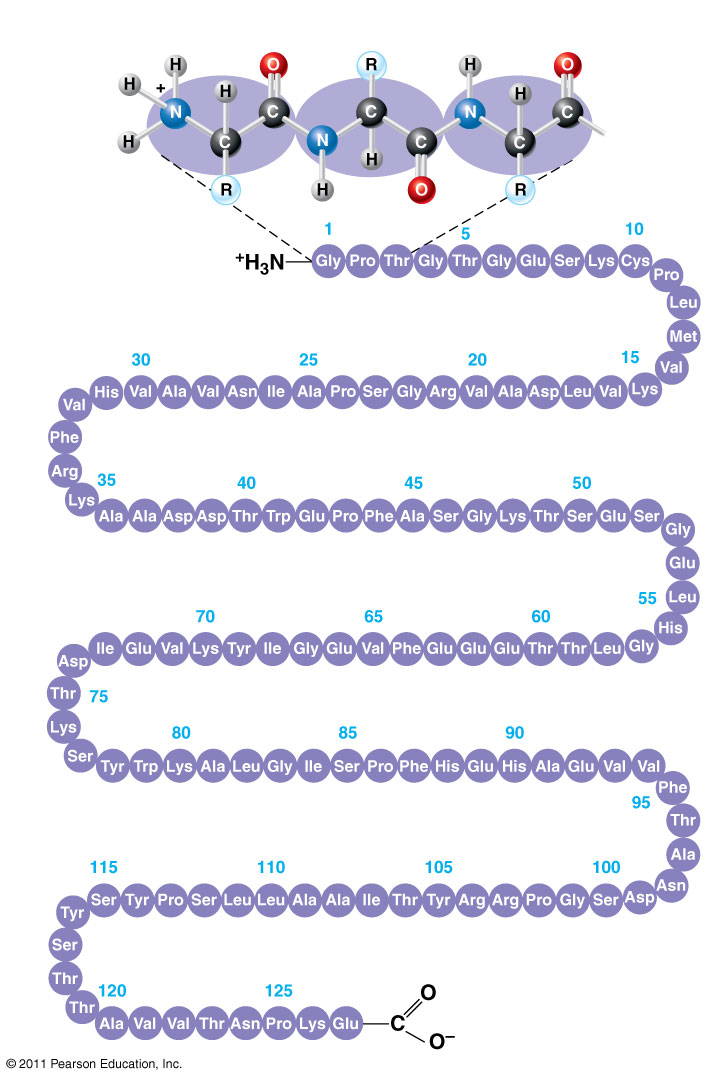 Primary structure
Aminoacids
Amino end
Primary structure of transthyretin
Carboxyl end
[Speaker Notes: Figure 5.20 Exploring; Levels of Protein Structure]
Figure 5.20b
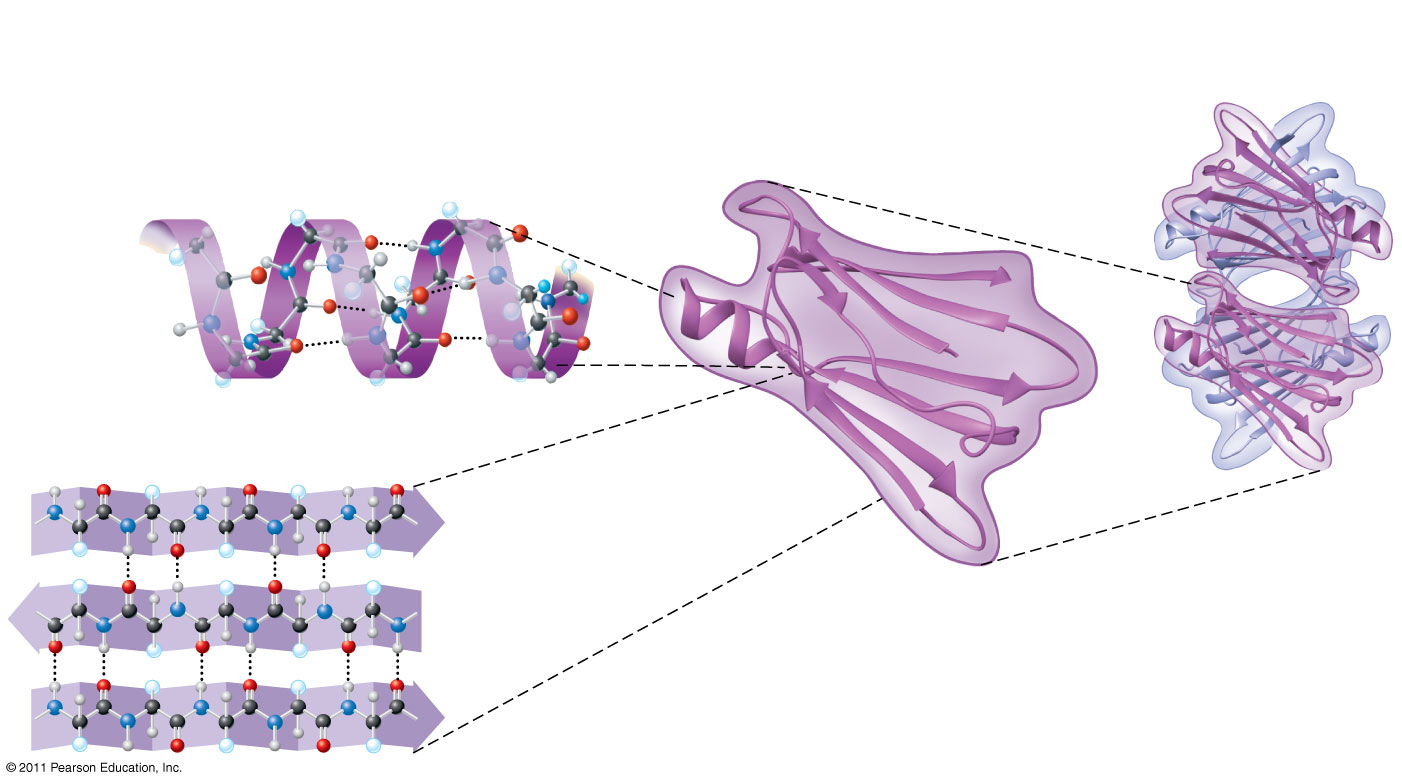 Tertiarystructure
Quaternarystructure
Secondarystructure
 helix
Hydrogen bond
 pleated sheet
 strand
Transthyretinprotein
Hydrogenbond
Transthyretinpolypeptide
[Speaker Notes: Figure 5.20 Exploring: Levels of Protein Structure]
Figure 5.21
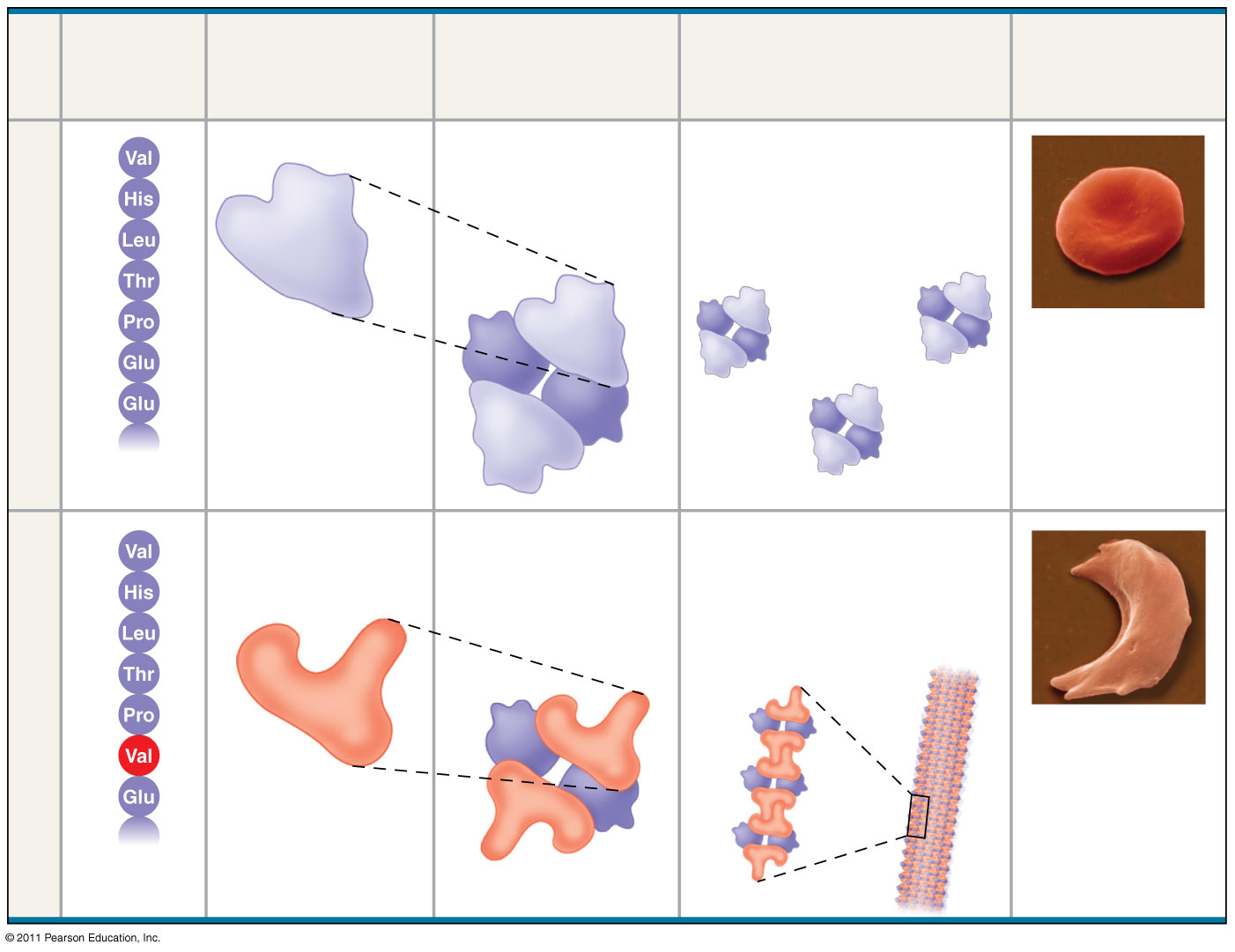 Secondaryand TertiaryStructures
QuaternaryStructure
Red BloodCell Shape
PrimaryStructure
Function
Molecules do notassociate with oneanother; each carriesoxygen.
Normalhemoglobin
1
2
3
4
Normal hemoglobin
5

 subunit

10 m
6
7


Exposedhydrophobicregion
Sickle-cellhemoglobin
Molecules crystallizeinto a fiber; capacityto carry oxygen isreduced.
1
2
3
4
Sickle-cell hemoglobin
5

10 m

6
 subunit
7


[Speaker Notes: Figure 5.21 A single amino acid substitution in a protein causes sickle-cell disease.]
Metabolism
Metabolism is the sum total of all Anabolic (putting together) and Catabolic (taking apart) chemical reactions in the body
Basic Cellular energy molecule fueling metabolism is ATP (adenosine triphosphate)
Releasing the last phosphate group releases 7.6 kcal of energy
Trans Fat Article-15 minutes
What is another name for trans fats?
How are they made?
Why do scientists make trans fats and why do we like to buy them?
Distinguish between LDL and HDL cholesterol.  Use this to explain why trans fats are ‘worse than butter’.
What companies have worked to lower trans fats in their foods?  
True or False:  It is mandatory for food labels to list trans fat amounts.
Nucleic Acids
Information storage molecules=DNA and RNA
Monomers are nucleotides 
Phosphate group (held in phosphodiester linkage with the sugar to form the backbone)
Sugar (deoxyribose in DNA, ribose in RNA)
Nitrogenous base (purines=A and G pyrimidines=T, C, and U) that bond purine to pyrimidine based on the number of H-bonds each wants to make
Sequential changes in different species are used as an evolutionary clock (more on this in the Evolution unit)
Figure 5.26b
Pyrimidines
Purines
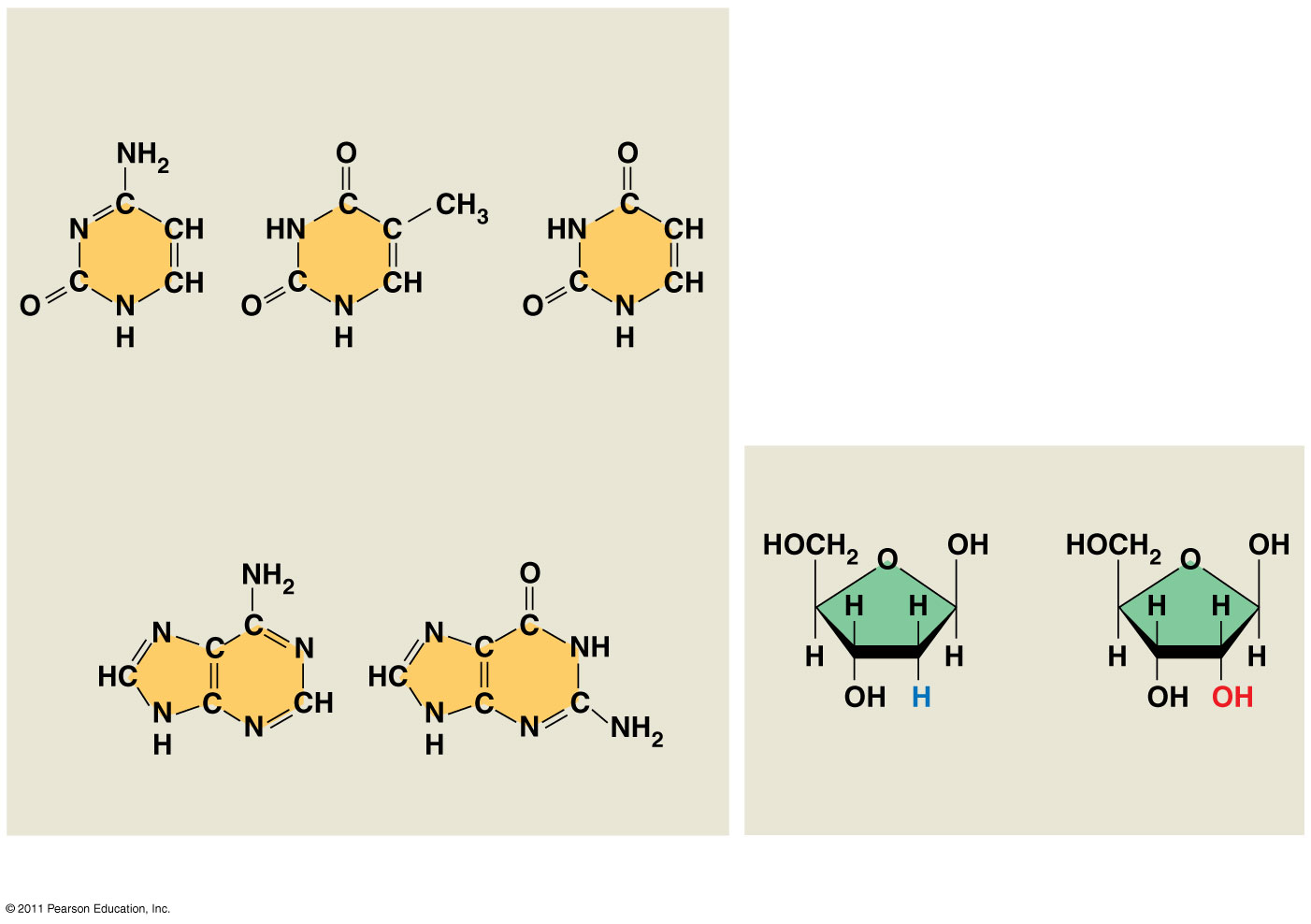 Nitrogenous bases
Cytosine (C)
Uracil (U, in RNA)
Thymine (T, in DNA)
Sugars
Deoxyribose (in DNA)
Ribose (in RNA)
Adenine (A)
Guanine (G)
(c) Nucleoside components
[Speaker Notes: Figure 5.26 Components of nucleic acids.]